BIOPAMA Phase 2Better Information and Capacity for Protected and Managed Areas
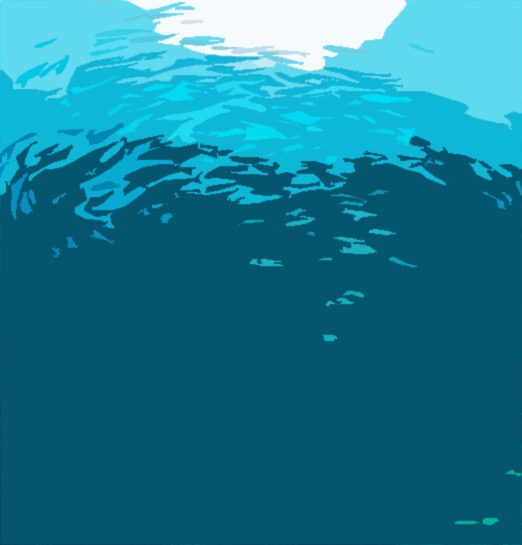 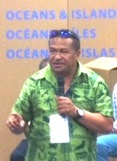 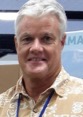 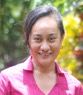 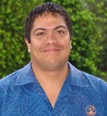 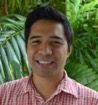 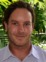 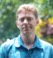 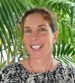 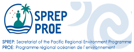 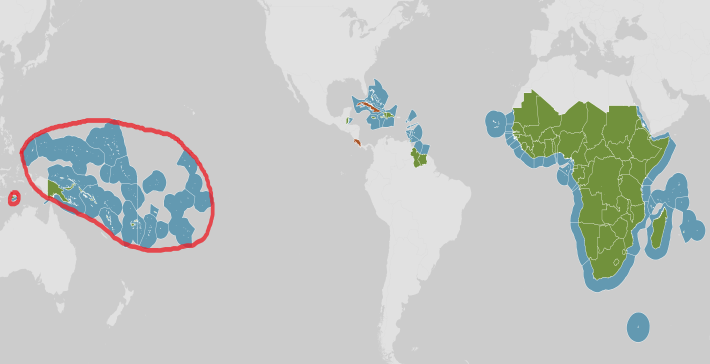 15 countries + o/s territories are ok too
its all about protected and managed areas
Main aims
Collating and presenting better information about protected areas and managed areas 

Building capacity to use and monitor that information to strengthen governance, management and policy making
BIOPAMA Phase 2
IUCN Oceania and SPREP are the regional implementing partners for a 6 year program 2017-2023

Due to commence NOW

SPREP operates a regional information portal for protected areas

IUCN implements a grants program for specific actions that help improve baseline information inventories and build capacity to use information for more effective protected areas
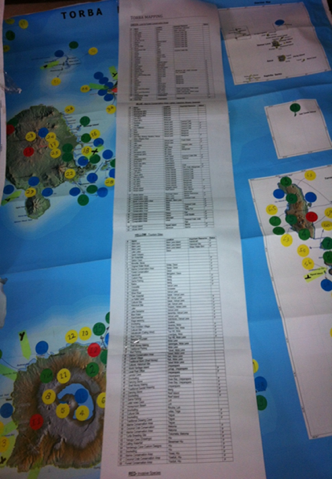 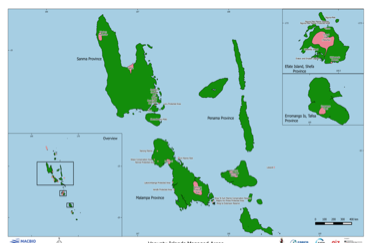 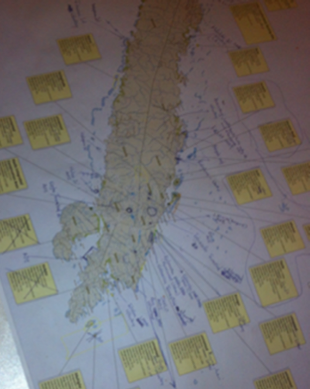 What countries say they want
a secure, safe, trustworthy place to store and view information

•	global and regional is nice, but want to see 	their own local  info

  ‘restricted access only’ to authorised 	people 

•	fast / clickable / interactive / pictorial

•	produce summaries, graphic statistics and 	reports 

•	support with obtaining site coordinates -	seeing  and making maps 

•	accessible for users to let them update

•	available without always requiring strong 	internet connection

•	links in with national ideas 	and 	intentions 	for 	improving 	information
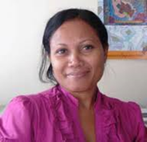 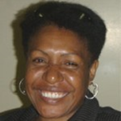 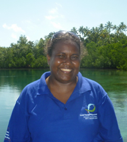 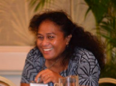 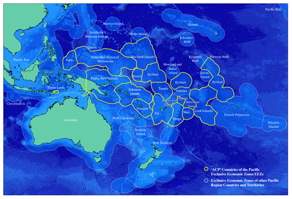 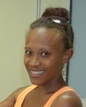 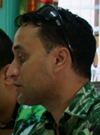 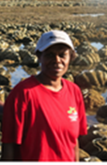 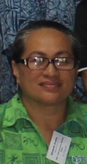 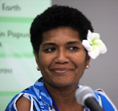 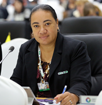 What types of information ?
BIOPAMA Phase 2 activities …
improve baseline information inventories, including maps, 

Providing a secure, on-line portal (Pacific Islands Protected Areas Portal, PIPAP) that national services, partners and stakeholders can freely use to store, view and interpret information 

Regular contact with country counterparts to review protected area records, check information needs, identifying challenges faced and gaps,

Technical demonstrations and hands on capacity building to give stakeholders’ specialised skills in data gathering and acquisition, data management, creating spatial products and monitoring 

information is shared 

Working with national, regional and international partners to obtain the best and most relevant open source information available
http://ibis.fos.auckland.ac.nz/
Any Q&A’s
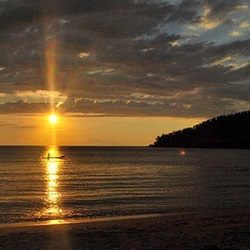